刪除使用者
刪除使用者
刪除使用者刪除這台電腦的使用權。
刪除使用者不會刪除任何Google帳號或是儲存在雲端的資料。
2
滑鼠游標移到大頭貼上方
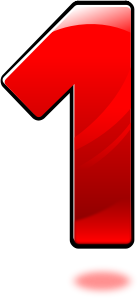 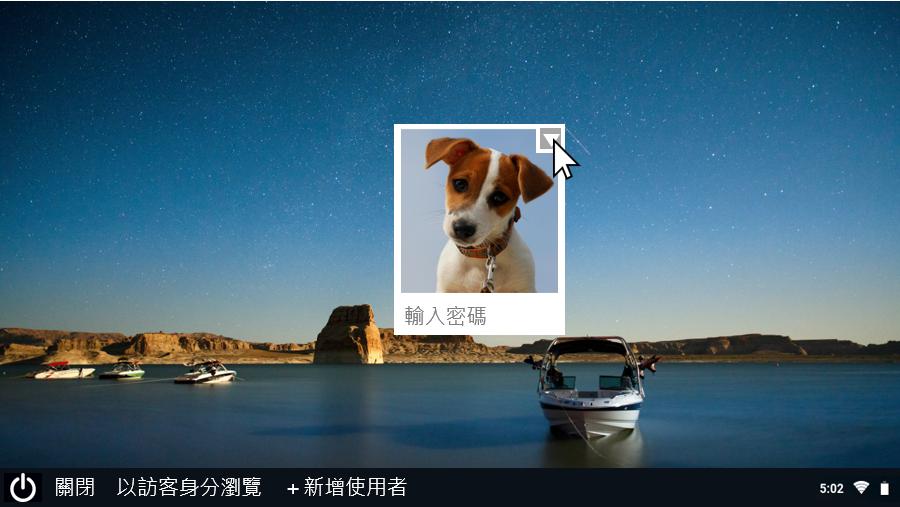 3
點擊上方倒三角形
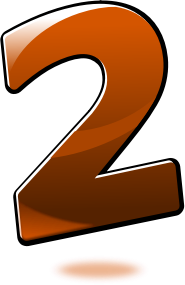 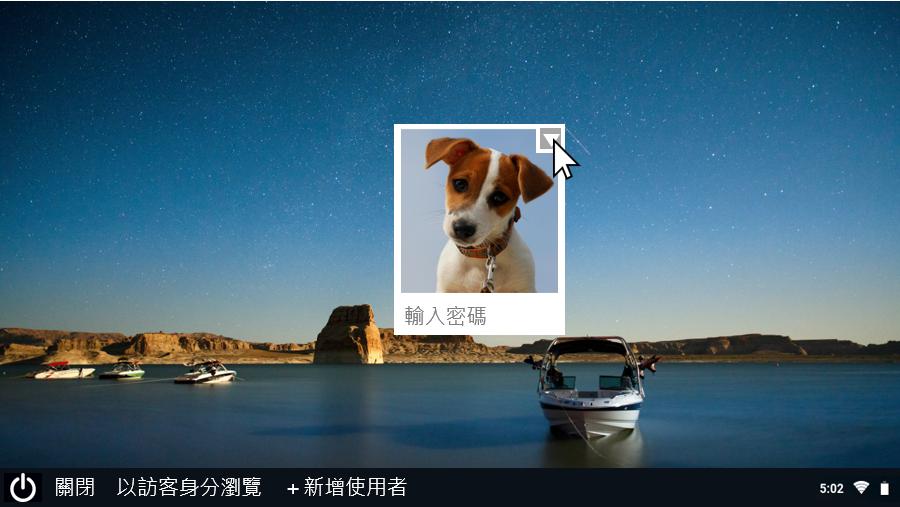 4
點擊「移除這位使用者」
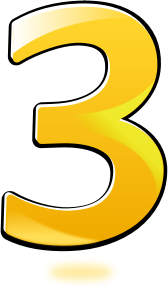 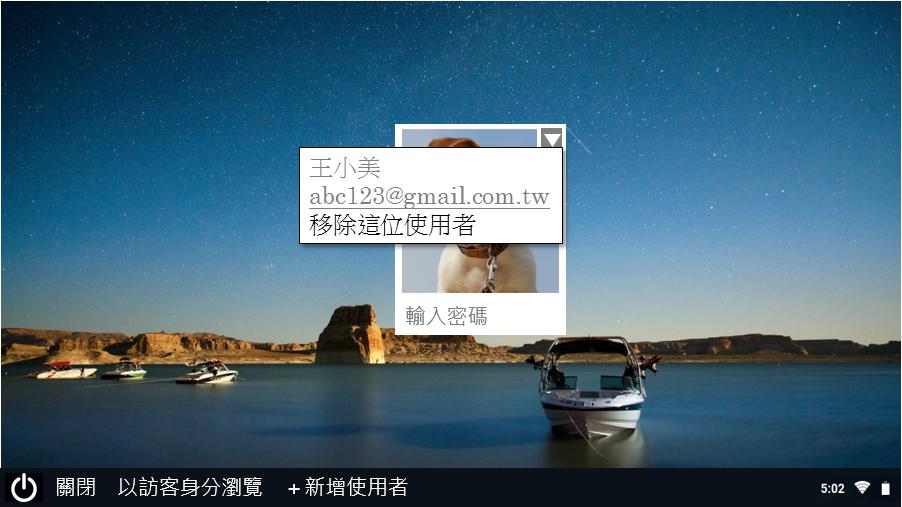 5